«Я б в театр работать пошел ...»
МАДОУ №564 г. Екатеринбург
Педагоги:  Казирова А.В. Молчанова Е. В.
Тип проекта: творческий, исследовательский
Длительность проекта:  краткосрочный 
Участники проекта: воспитанники дошкольного  учреждения в возрасте 5 – 7 лет,  родители (законные представители несовершеннолетних детей),  сотрудники  детского сада, социальные объекты нашего города (театры).
Актуальность: Современный мир  диктует новые  подходы и требования к  развитию и становлению личности XXI века.  В  нормативно-правовых  образовательных документах можно встретить такие характеристики как: самодостаточный, уверенный в себе,  стремящийся к самореализации,  самообразованию  и  удовлетворению  своих  образовательных потребностей личность. Основные принципы театральной деятельности как одной из самых творческих по своей природе, совпадают с культуротворческими принципами современного обществ
Цель: создание условий для формирования общей культуры дошкольников в рамках театрализованной деятельности.
Задачи обучающие: формирование знаний  об истории  появления  и развития  театрального искусства, театральных профессий; знакомство с  жанровыми особенностями  литературы и их  воплощения на театральной сцене; расширение  кругозора дошкольников  через знакомство с  театральной культурой  родного края.
Задачи воспитательные: воспитание  чувства  любви  к театральному искусству, формирование  эстетического вкуса; усвоение  детьми основ  этикета; приобщение  к  нравственным общечеловеческим ценностям; воспитание чувства  любви  к Родине, родному краю  (патриотизма).
Задачи развивающие: развитие  эмоционально-волевой сферы дошкольников, коммуникативных навыков посредствам практического применения их  в театрализованных этюдах, творческих способностей, любознательности, чувства удовлетворения при успехах и  чувства неудовлетворенности при неудачах.
Объект:  формирование общей культуры  дошкольников
Предмет:  театральная деятельность дошкольников 
Планируемые результаты: сформированность  у дошкольника общей культуры (овладение нравственно-этическим и художественно-эстетическим опытом,  а также опытом  межличностного общения и социального взаимодействия);  развитие индивида в рамках  социального, интеллектуального и духовного аспекта.
Команда «Лисята»
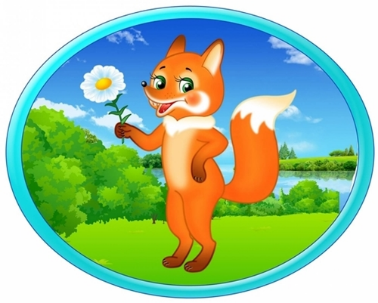 Мы  ребята просто  класс!Всем расскажем сейчас.Кто работает в театре,Создает для нас спектакли.
Поход  в театр  стал  отправной точкой для  работы над проектом
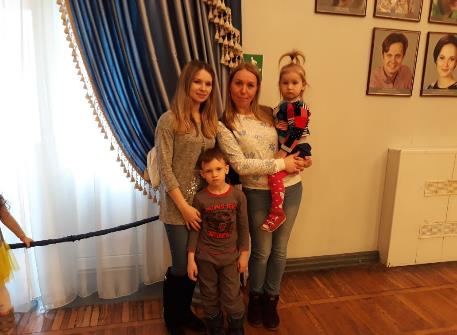 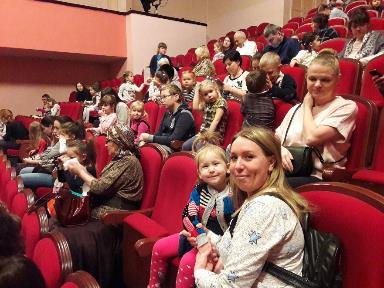 Кто работает в театре?
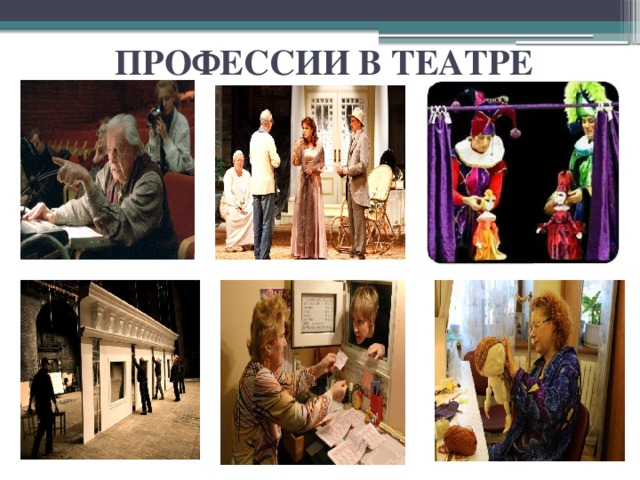 Изучение вопроса по книгам.
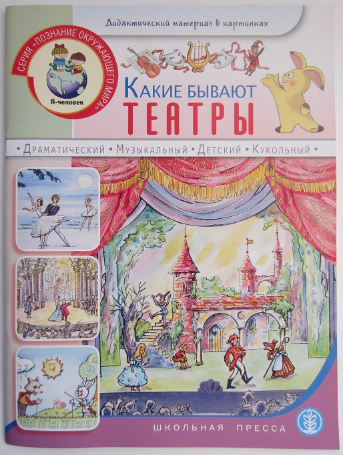 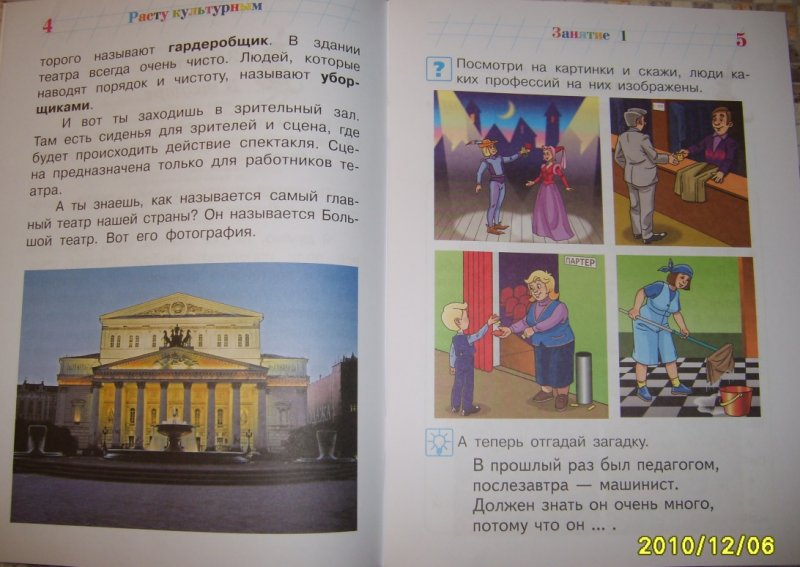 Как  попасть в театр?Купив  билет  у кассира.
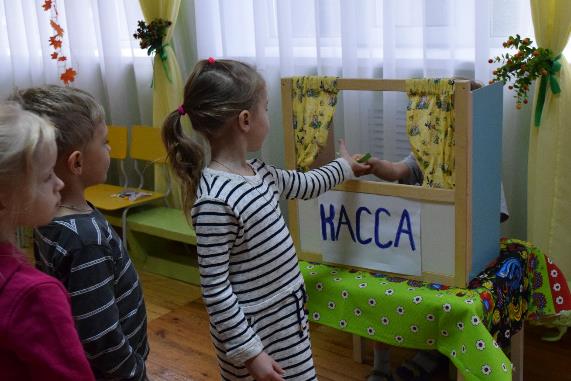 Костюмер -  создает  необходимый образ для  спектакля.
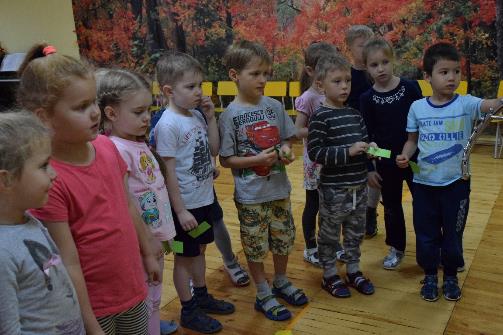 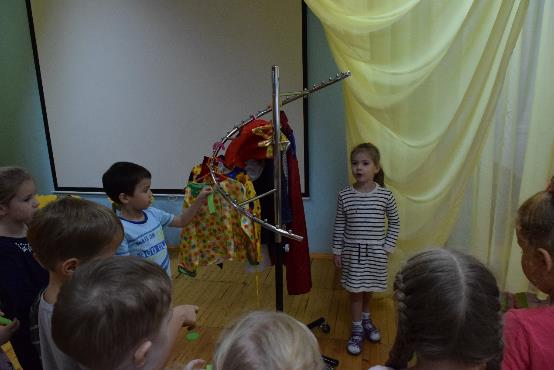 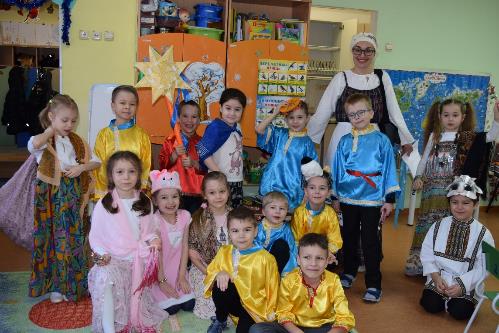 Художники декораторы
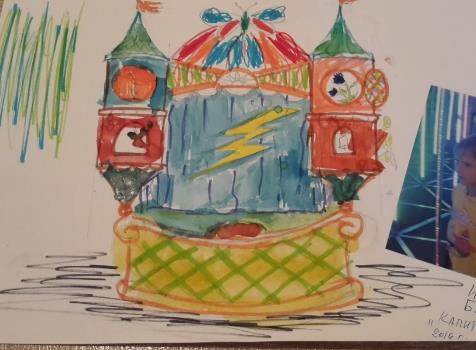 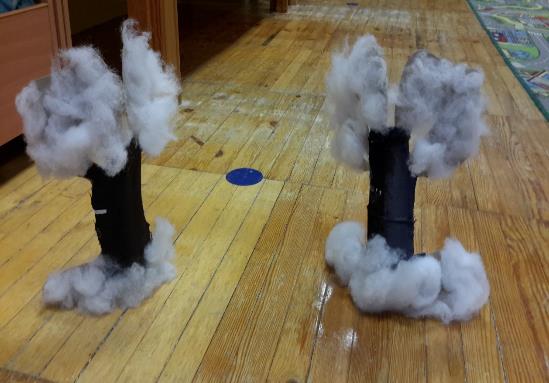 Гример (эскизы  грима кот)
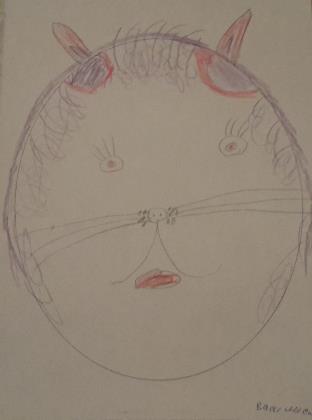 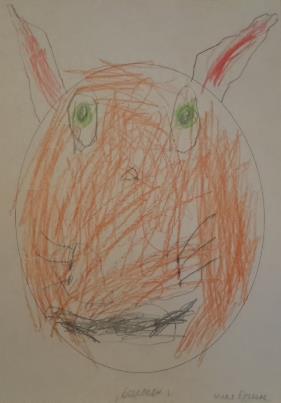 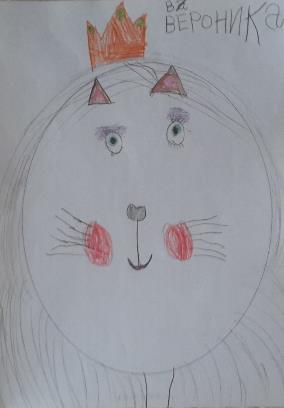 Актер
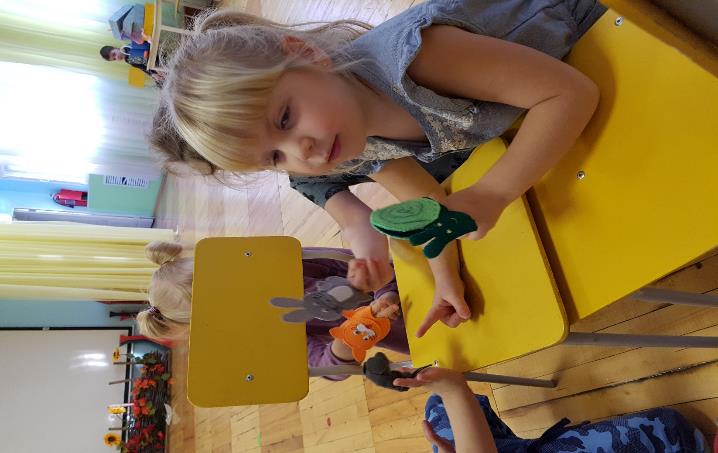 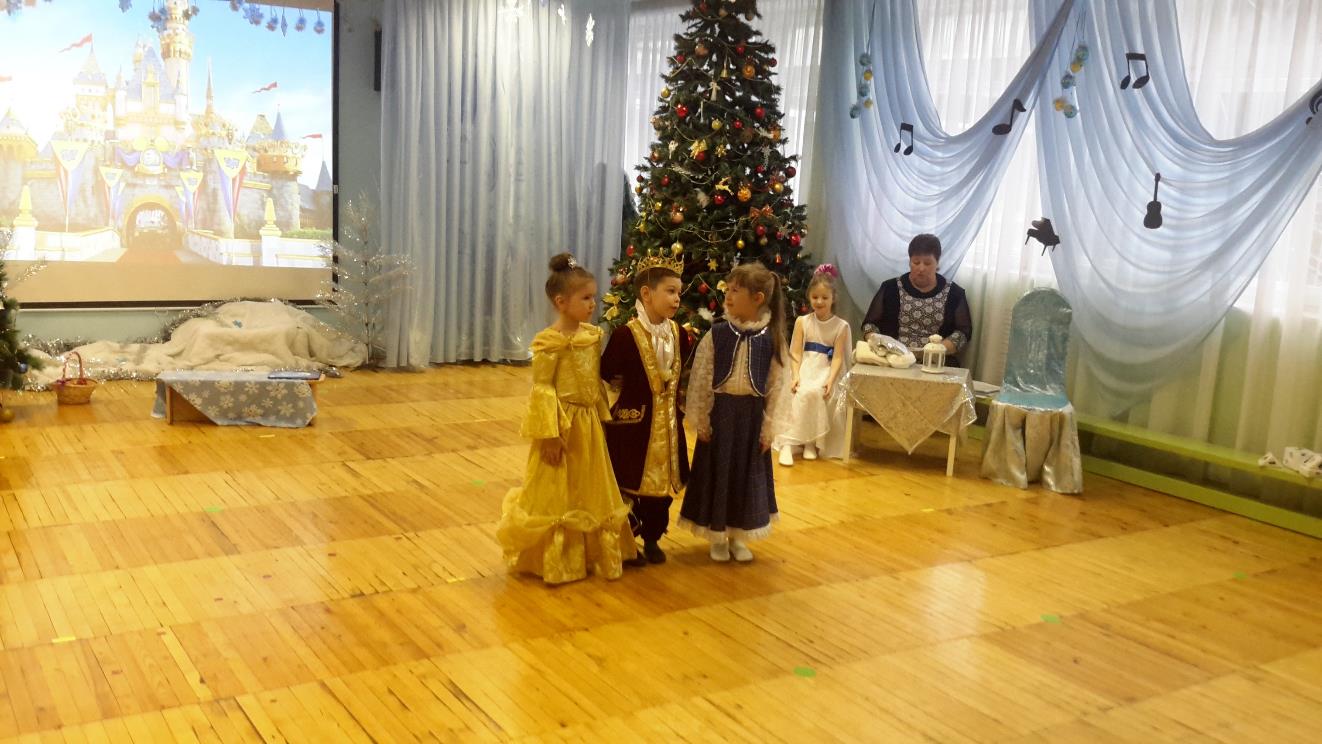 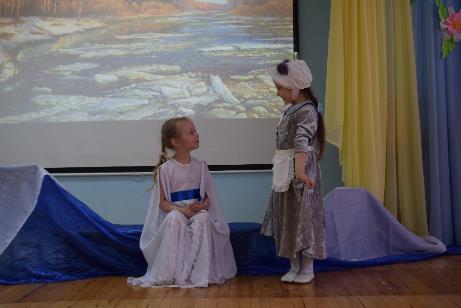 Все  профессии  театра важны  и  очень нужны.
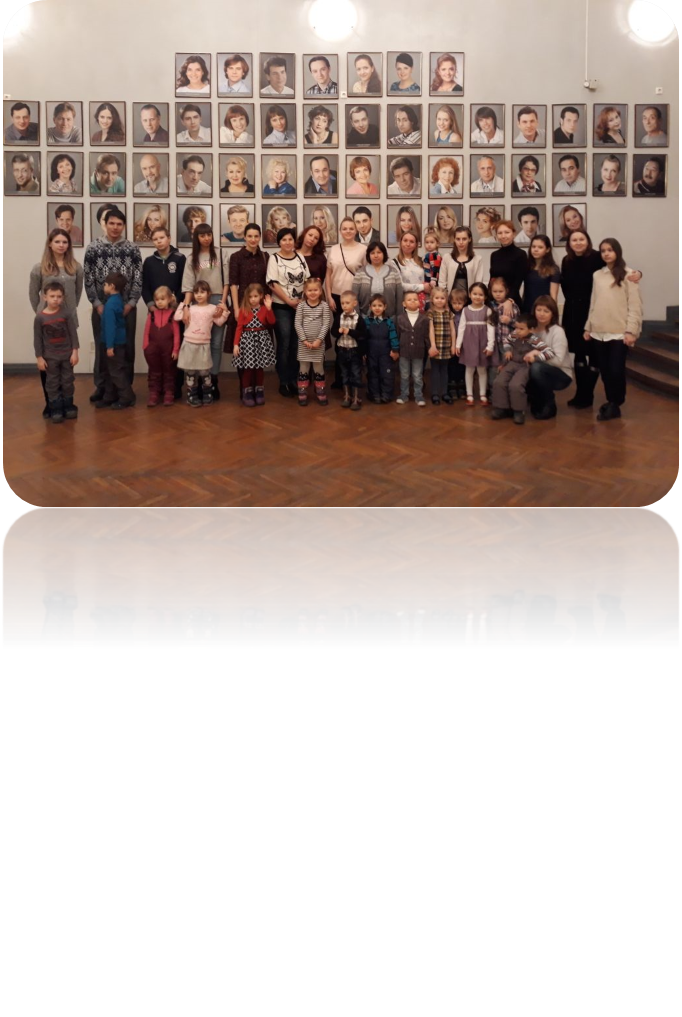 Спасибо  за внимание!